Федеральное государственное бюджетное образовательное учреждениевысшего образования "Красноярский государственный медицинский 
университет имени профессора В.Ф. Войно-Ясенецкого"  Министерства здравоохранения Российской Федерации Фармацевтический колледж
Тема: «Планирование семьи»
Дисциплина: Здоровый человек и его окружение
Подготовил: студент 208 группы 1 подгруппыпо специальности: сестринское дело Соловьёва О. И
Проверила: преподаватель Черемисина А. А
Красноярск, 2020
Планирование семьи
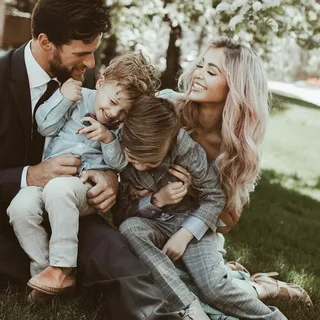 По определению экспертов ВОЗ, термином "Планирование семьи" называются "те виды деятельности, которые имеют целью помочь отдельным лицам или супружеским парам достичь определенных результатов:
 - избежать нежелательной беременности;
 - произвести на свет желанных детей;
 - регулировать интервал между беременностями; 
- контролировать выбор времени деторождения в зависимости от возраста родителей и определять количество детей в семье.
Рисунок 1
2
Подготовка к желанной беременности
Супругам за 2 мес. до планируемой беременности следует полностью отказаться от вредных привычек (алкоголь, курение, наркотики).
Интервал между родами должен быть не менее 2-2,5 и желательно не более 5 лет. 
Зачатие допустимо не менее чем через 2 мес. после перенесенного супругами острого инфекционного заболевания.
Целесообразно зачатие осенью и зимой (снижается процент спонтанных мутаций и риск иммунного конфликта). 
У женщин, страдающих хроническими заболеваниями, беременность допустима в зависимости от заболевания лишь при отсутствии обострений в течение 1-5 лет.
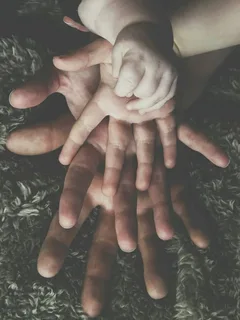 Рисунок 2
3
Предупреждение наступления нежелательной беременности.
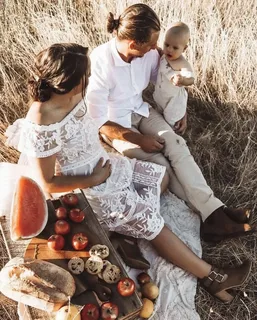 В предупреждении непланируемой беременности большое значение имеет использование партнерами различных методов контрацепции, что позволяет избежать искусственного аборта. 
Метод контрацепции подбирают с учетом Медицинских показаний и противопоказаний, а также с учетом условий жизни семьи.
Рисунок 3
4
Половое воспитание и сексуальное образование
Если нежелательная беременность все-таки наступила и женщина решила сделать аборт, необходимо обратиться к врачу как можно раньше - это снизит риск возможных осложнений. После родов и аборта можно забеременеть до прихода первой менструации, поэтому необходимо подобрать надежный метод контрацепции до возобновления половой жизни. Инфекции, передаваемые половым путем, часто являются причиной бесплодия у мужчин и женщин. Только презерватив поможет избежать заражения и одновременно предохранит от нежелательной беременности.
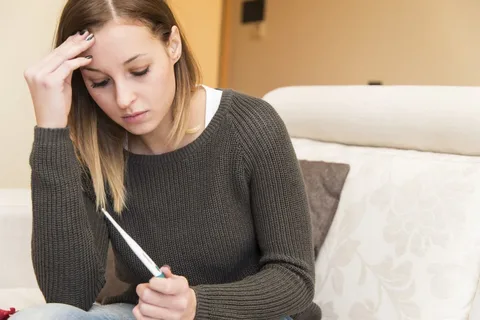 Рисунок 4
5
Половое воспитание и сексуальное образование детей и подростков поможет сохранить их здоровье, подготовить к будущей семейной жизни и воспитать чувство ответственного родительства. 
Основной задачей государства является создание благоприятных для рождения желанных и здоровых детей социально-экономических условий.
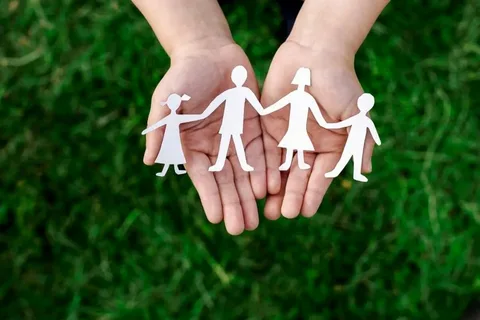 Рисунок 5
6
Социально-экономические условия:
1.Система мер и законодательных актов по поддержке молодой семьи, особенно при рождении ребенка; 
2.Охрана здоровья беременной женщины как в медицинском, так и в социальном плане, а также создание условий для безопасного материнства; 
3.Создание условий, позволяющих гражданам реализовывать свои репродуктивные права: организацию медицинских служб, таких, как центры планирования семьи и репродукции, молодежные центры, генетические консультации, клиники лечения бесплодия и др.; 
4.Обеспечение населения доступной и достоверной информацией в области охраны репродуктивного здоровья и планирования семьи, а также доступ к современным средствам контрацепции.
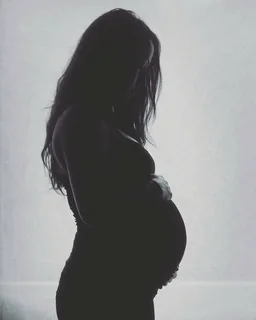 Рисунок 6
7
Для чего нужно планирование семьи
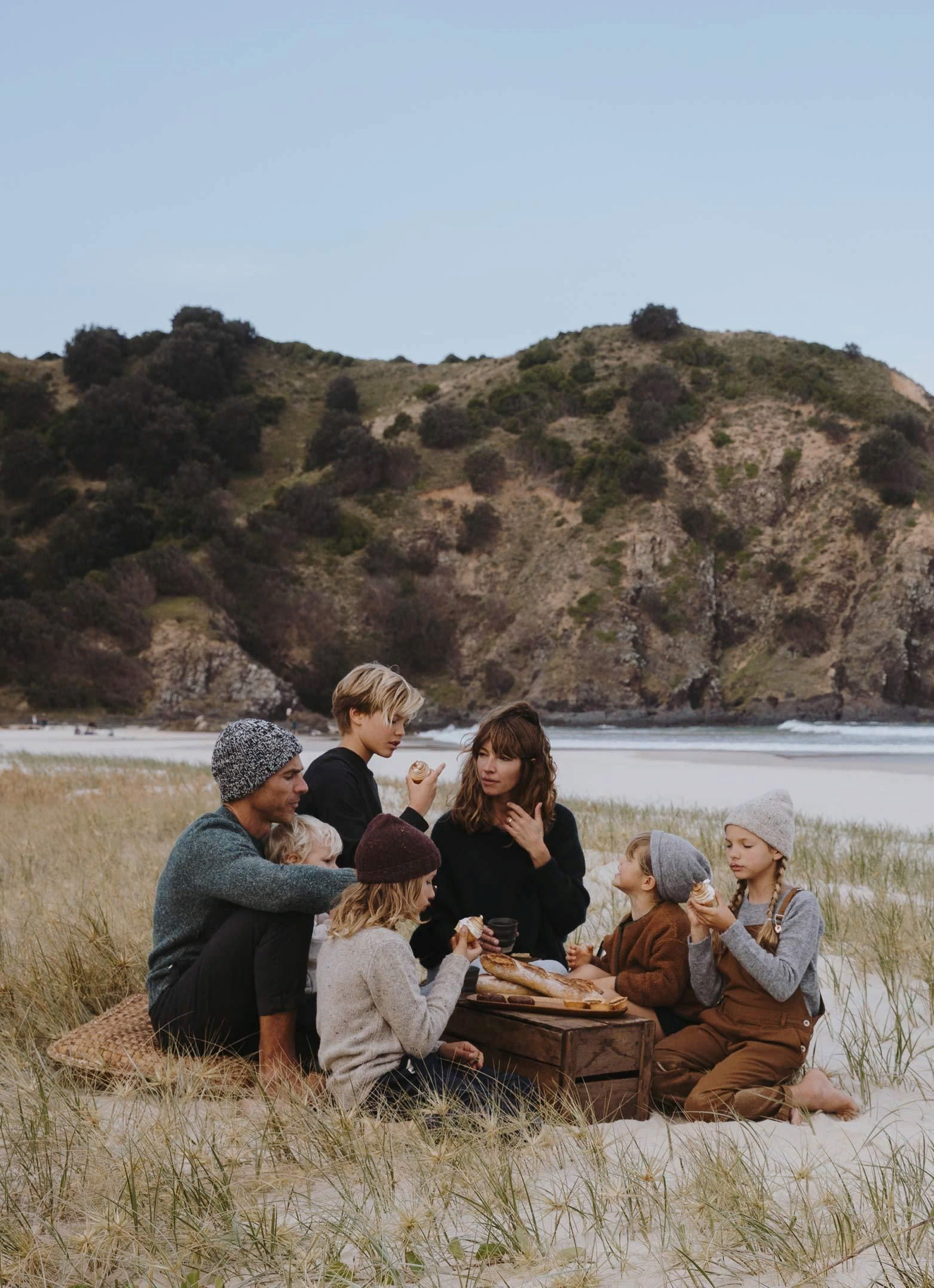 Для сохранения здоровья женщины; 
Для достижения гармонии в психосексуальных отношениях в семье; 
Для осуществления жизненных планов. 
Для того, чтобы родительство было ответственным, чтобы на свет появлялись желанные и здоровые дети, каждый современный человек должен знать, как сохранить свое репродуктивное здоровье.
Рисунок 7
8
Спасибо за внимание
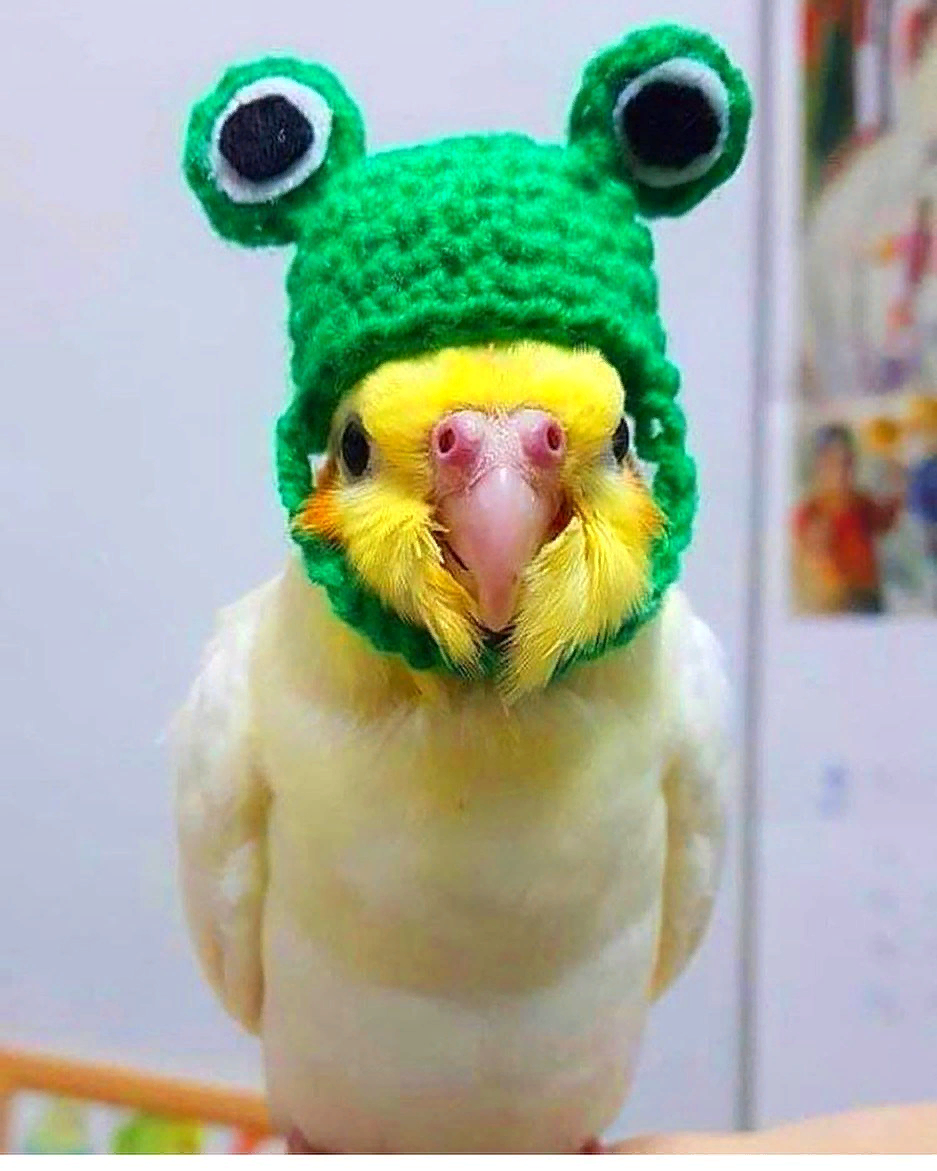 9